Questionnaire designed to evaluate functional competences in the prevention of HIV transmission
Evaluation of Health Competences
University of Almeria, Spain
Gustavo García Vargas
Jesús Gil Roales-Nieto
The focus of this study is to evaluate the functional competencies related to the transmission of HIV/AIDS.
Psychological Dimension of the Health
Psychological Model of Biological Health

Contingencial Analysis (Functional Analysis)

Instrument’s parts
About Information
About Attitudes
About Functional Competencies
Questionnaire Structure
The instrument was translated in 7 language and applied in two versions (in print and via Internet)
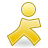 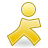 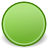 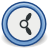 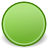 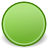 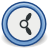 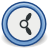 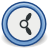 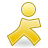 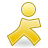 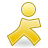 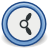 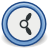 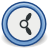 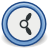 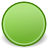 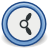 Results: Information
Prevention level
Results: Attituds
Risk level
Results: Competencies rate
Prevention level
Reliability and Validity
Measurable properties internationality accepted
Reliability and Validity
Measurable properties internationality accepted
Discusion
The results showed a high reliability in both samples (α = 0.877 and α = 0.868), with a high internal consistency, besides having a construct validity. With these results and considering that sexual behavior is a taboo topic, we are considering the possibility to continue using electronic resources. 

We believe that the anonymous status of the internet lets the participants express real behavior, this way we can get reliable data and clarify those factors that underlie sexual behavior. 

Finally it is convenient to emphasize the way the data collected fits the theoretical model used, this is possible to observe by the variation of percentage explained by the components analyzed with the factor analysis. 

We confirm the appropriateness of the model used in the explanation of risky sexual behavior.
HIV/AIDS Prevention Competencies Questionnaire
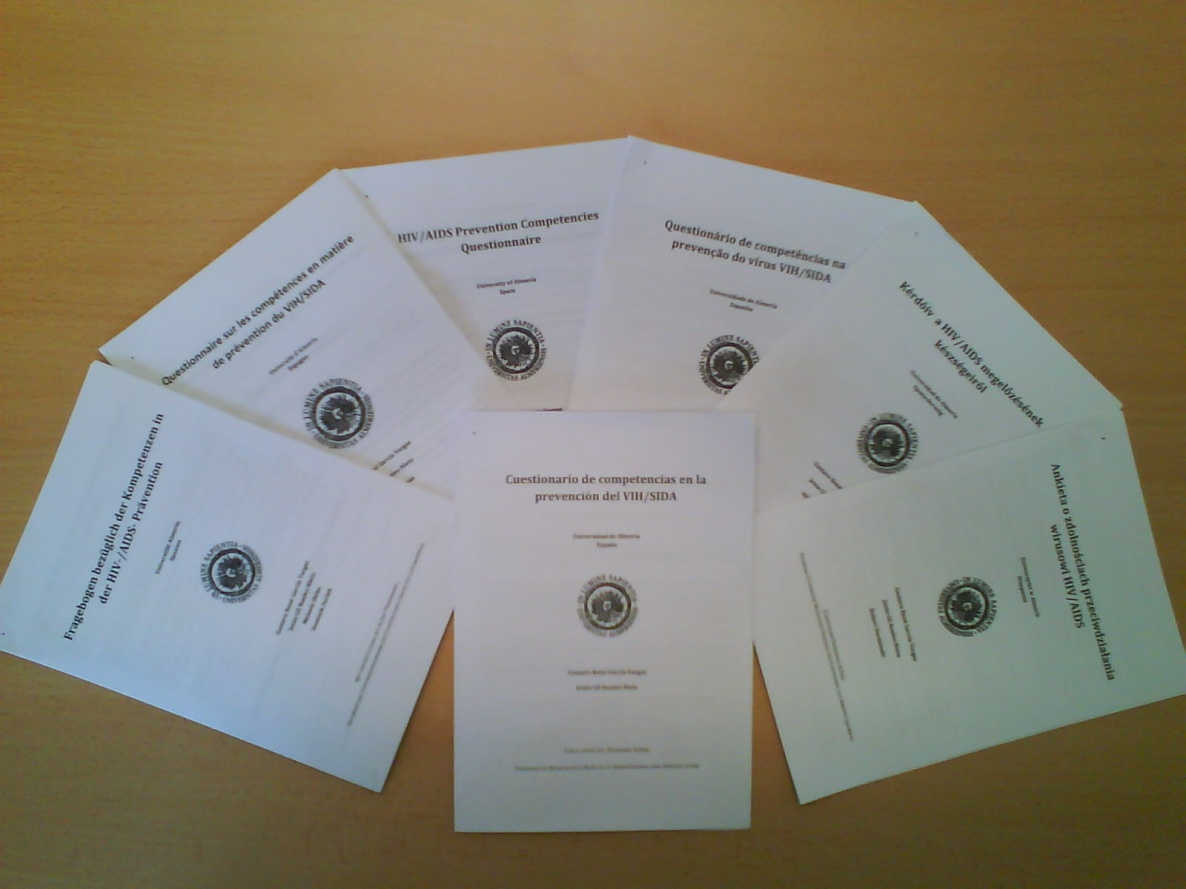 Correspondence should be
 directed to:
Gustavo René García Vargas
University of Almeria, Spain
Department of Personality, 
Evaluation and Psychological
Treatments, 04120 Almeria, Spain
Email: gustavogarcia@ual.es
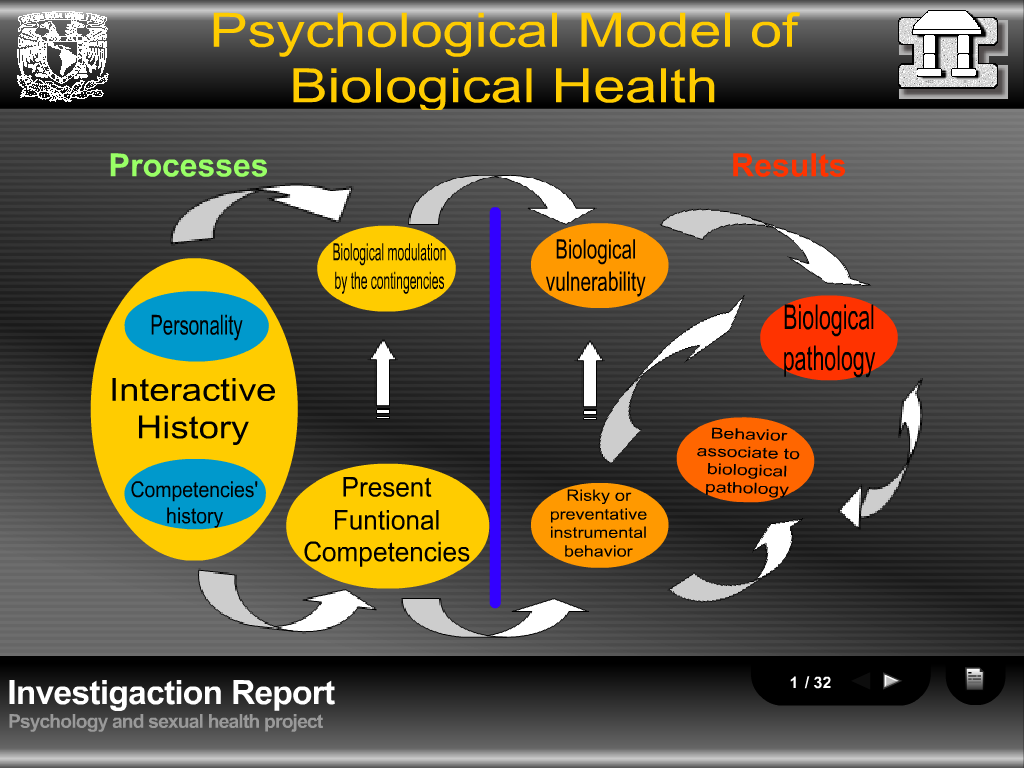 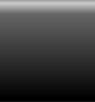 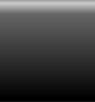 Results: Competencies rate
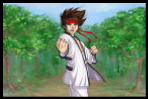 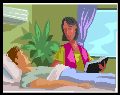 Mexico
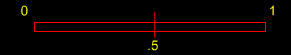 Spain
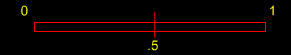 Colombia
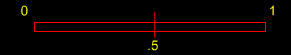 Hungary
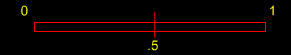 Germany
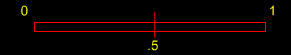 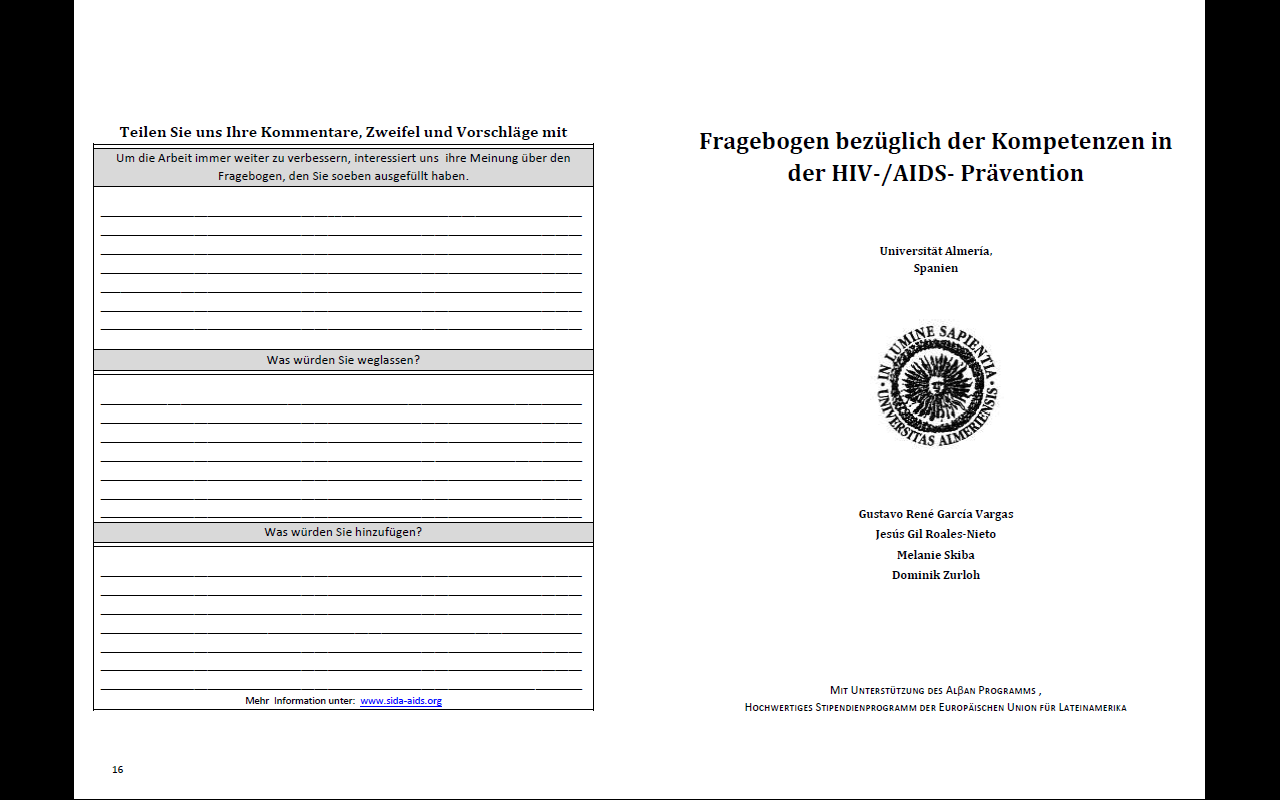 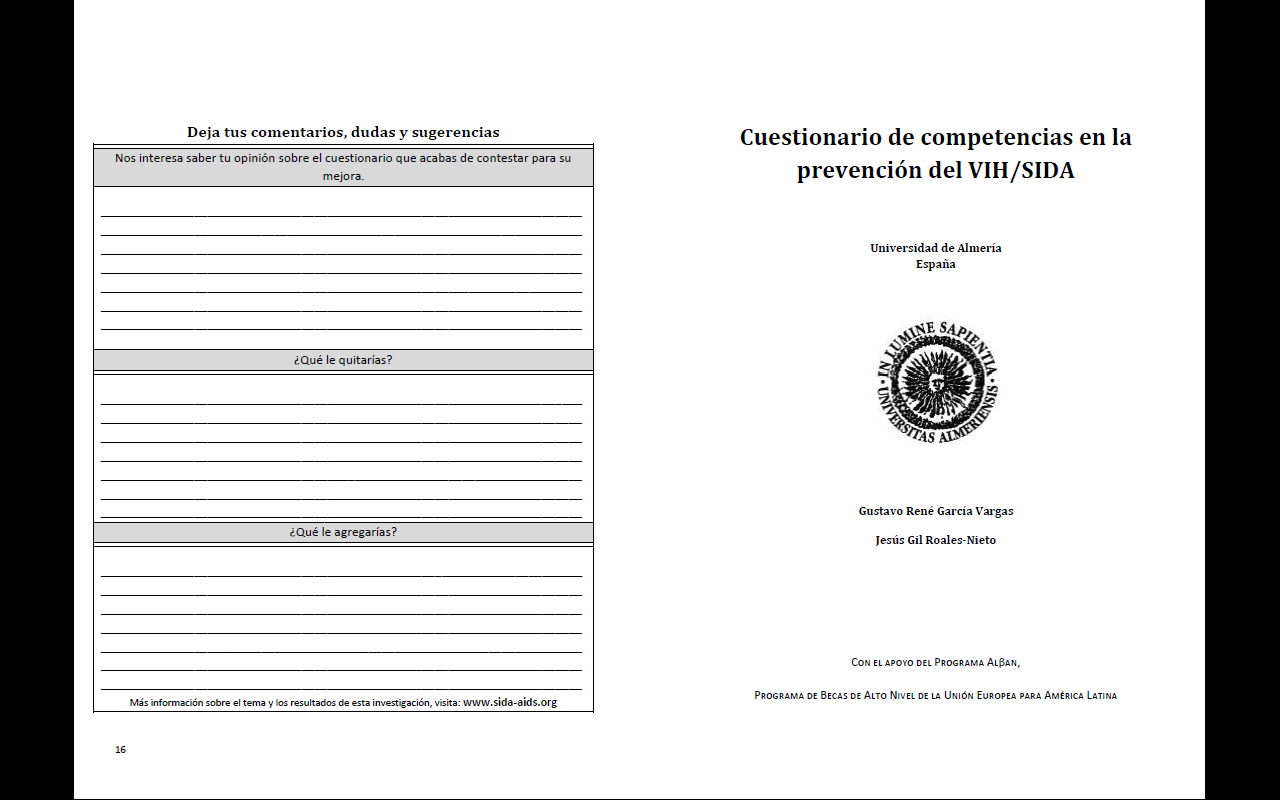 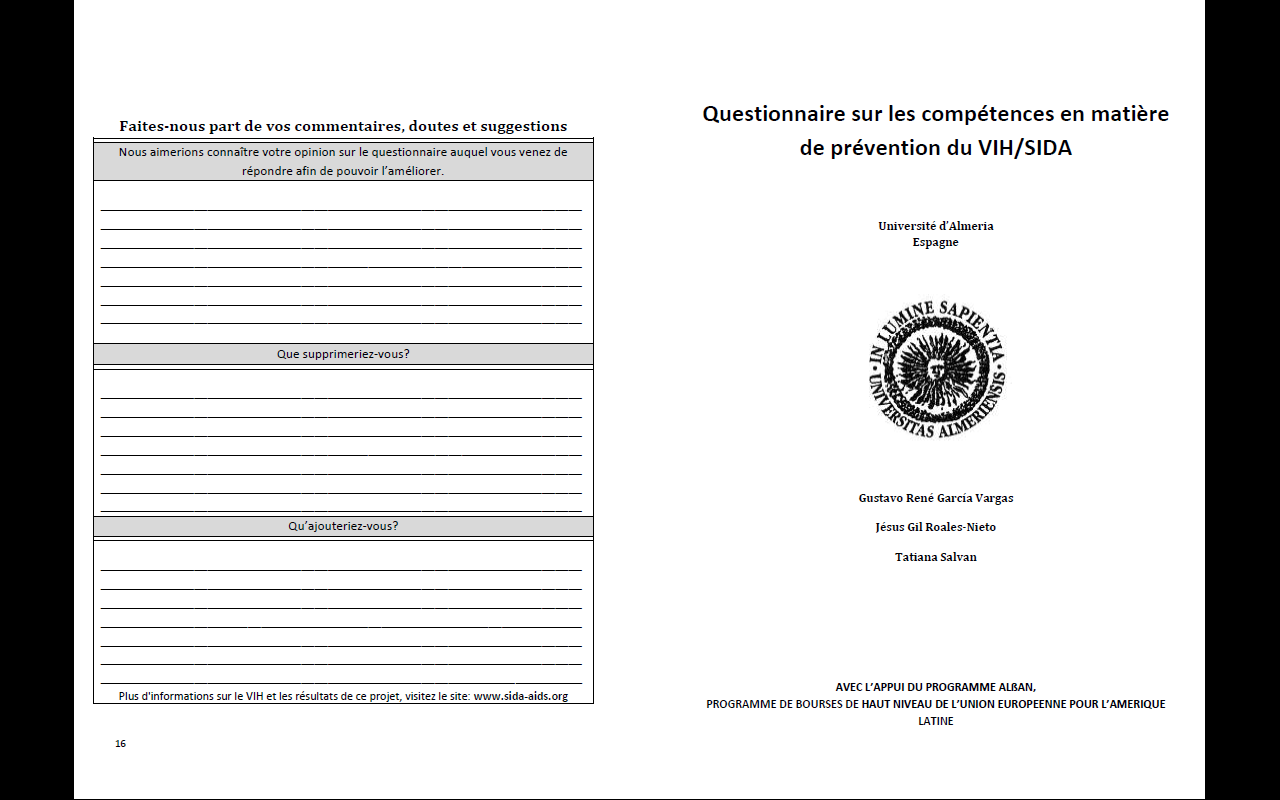 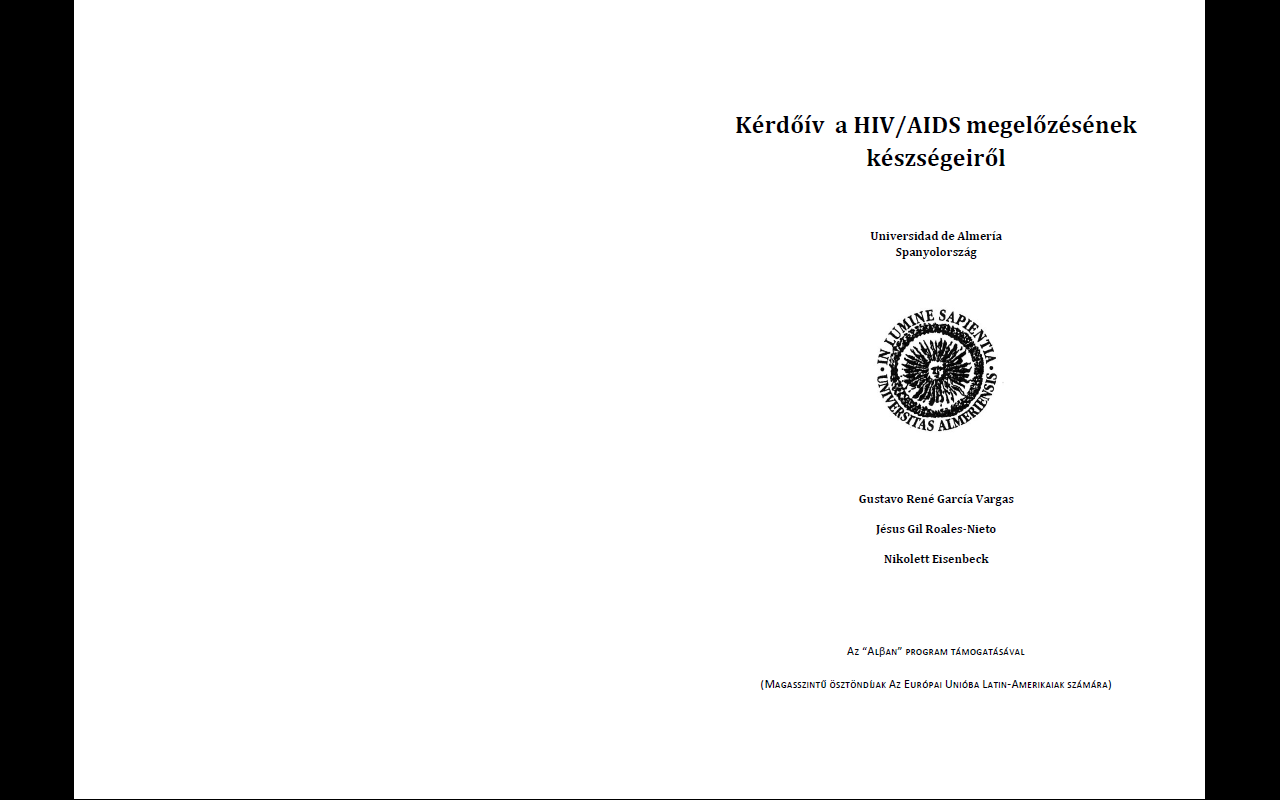 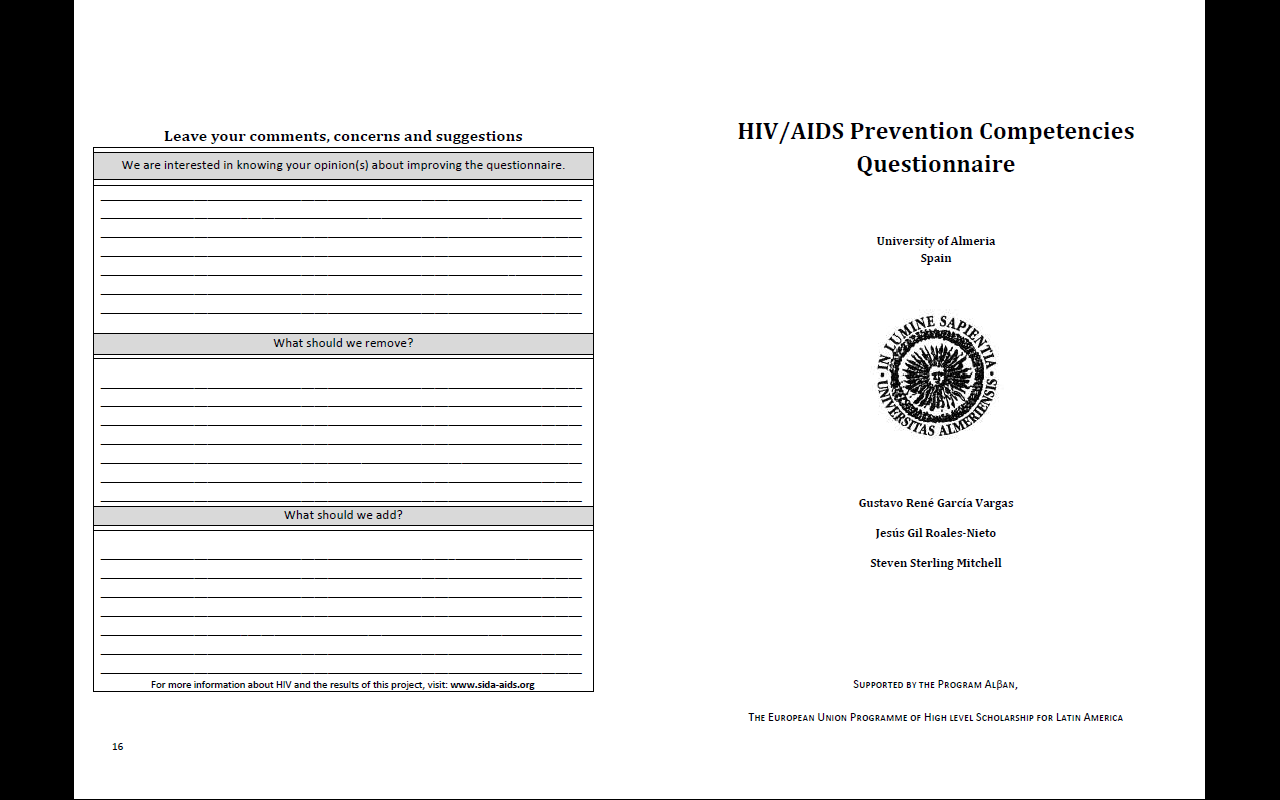 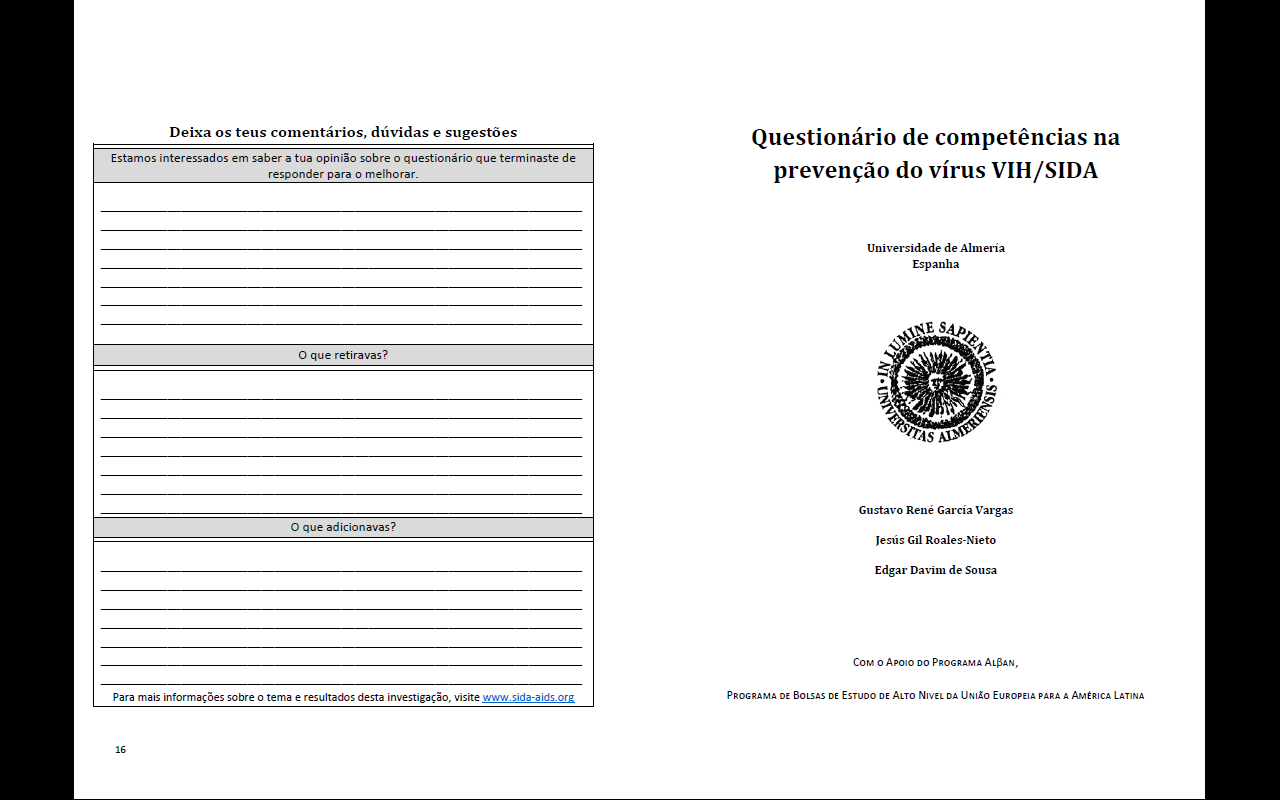 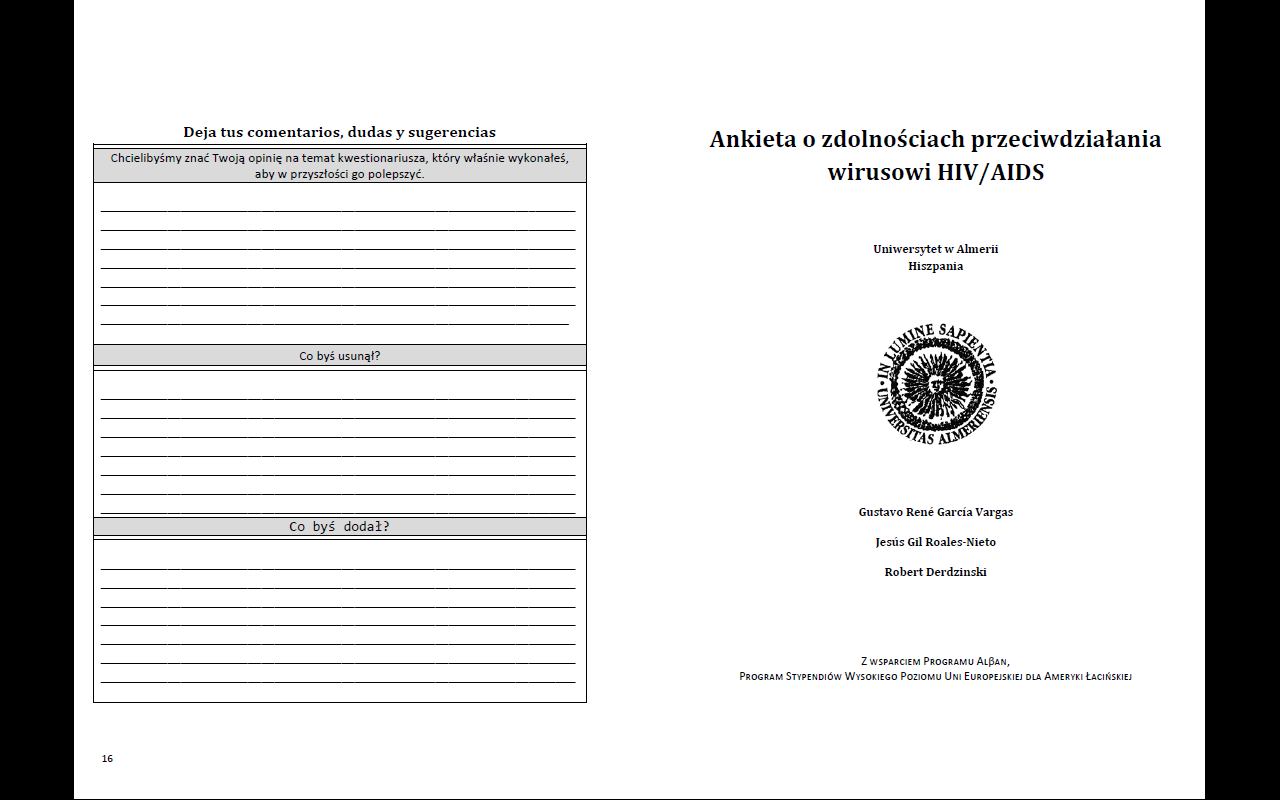 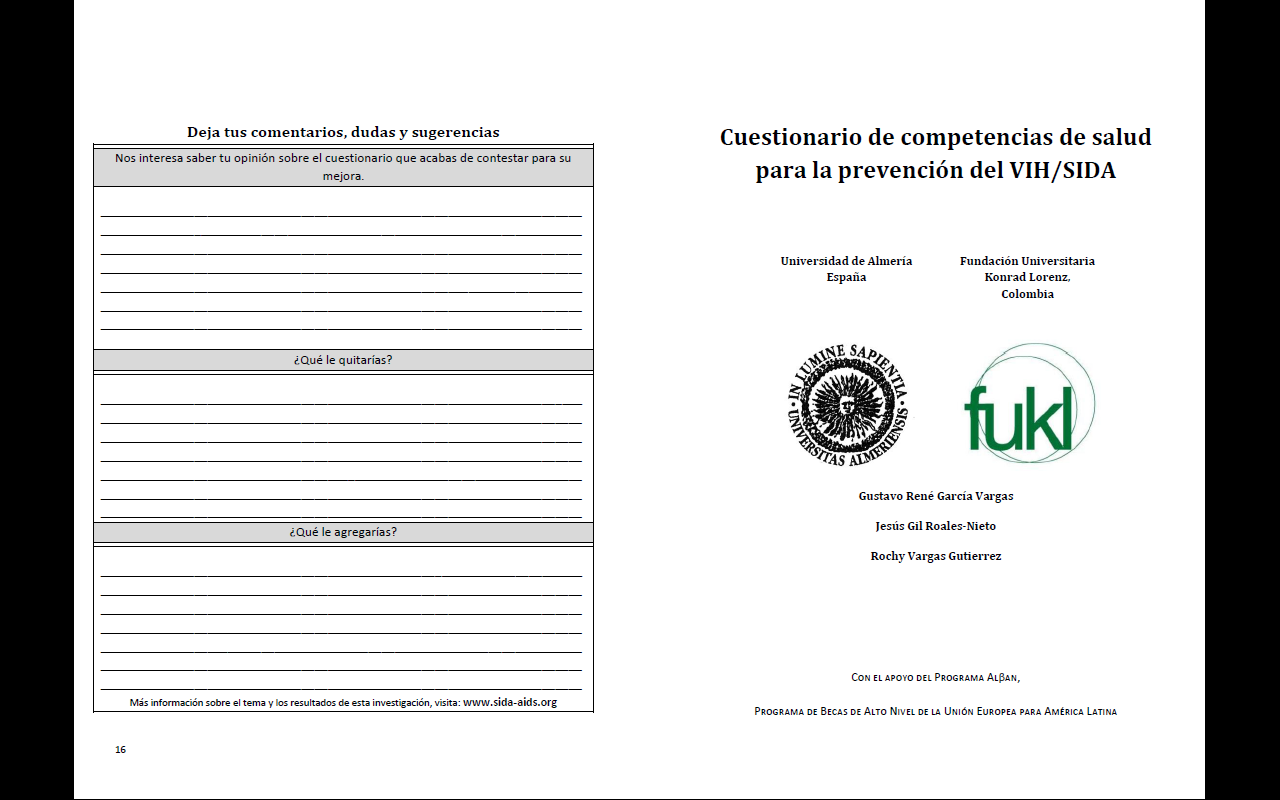